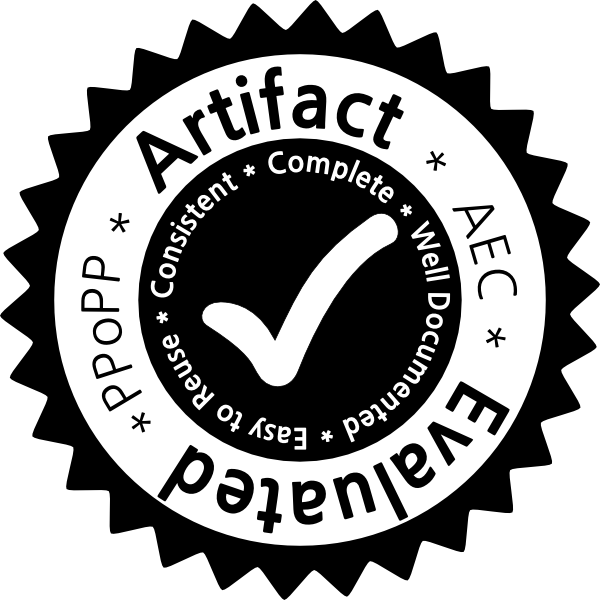 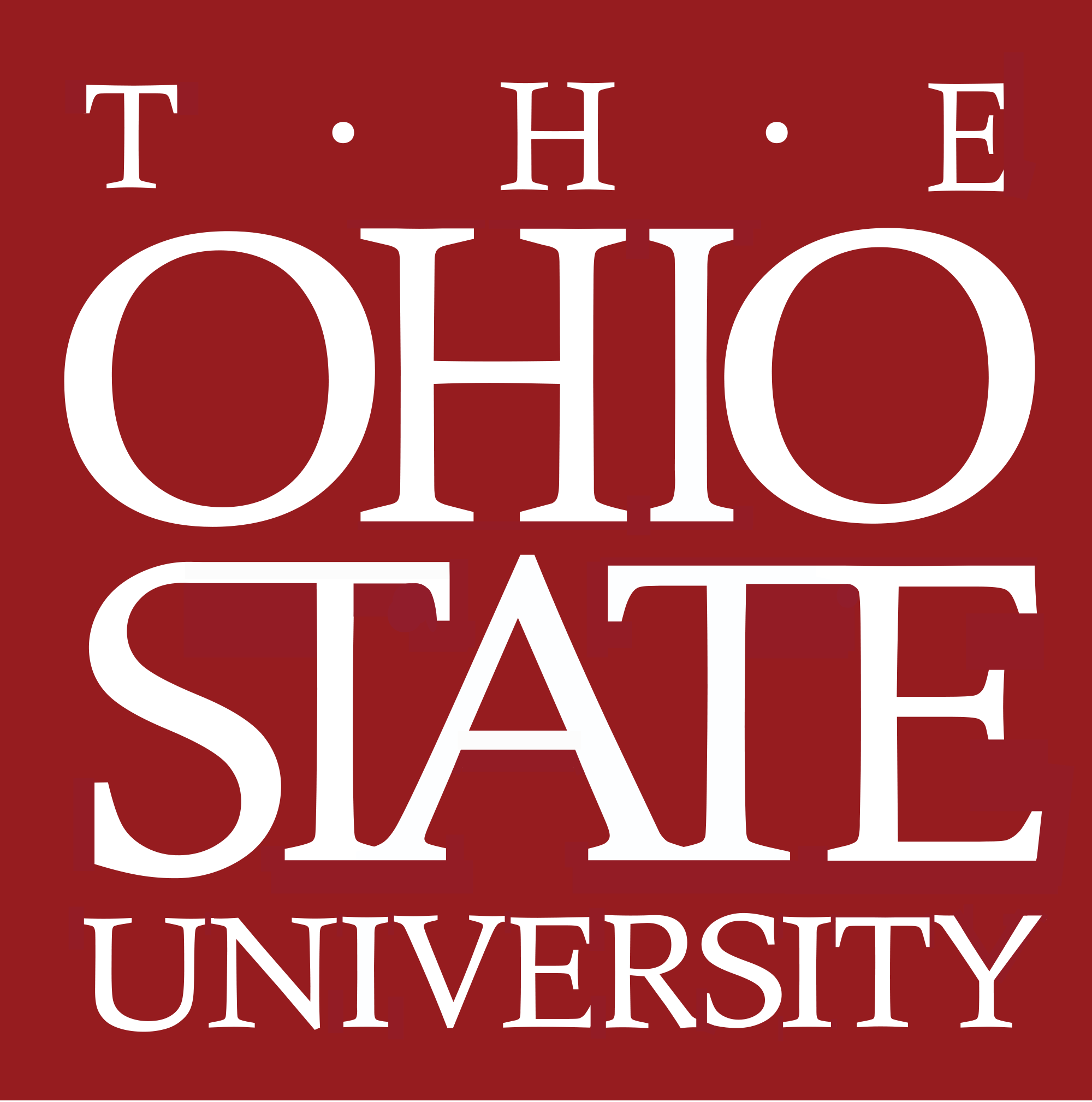 Low-Overhead Software Transactional Memory with Progress Guarantees and Strong Semantics
Minjia Zhang,
Jipeng Huang, Man Cao, Michael D. Bond
1
[Speaker Notes: say nothing on this slide? Simply say the title again is boring.
Hi, today I’m going to present a software transactional memory system that adds very low overhead with many nice properties, such as strong progress guarantees and strong semantics.
"nice properties" is a bit vague; say something stronger?]
Do We Need Efficient STM?
2
[Speaker Notes: We were doing research on Software transactional memory but Intel and IBM released products that support HTM, so problem solved. Thank you for attending the talk.
First, why do we need a faster STM? Both IBM and Intel have built HTM in their processors.]
Problem Solved!
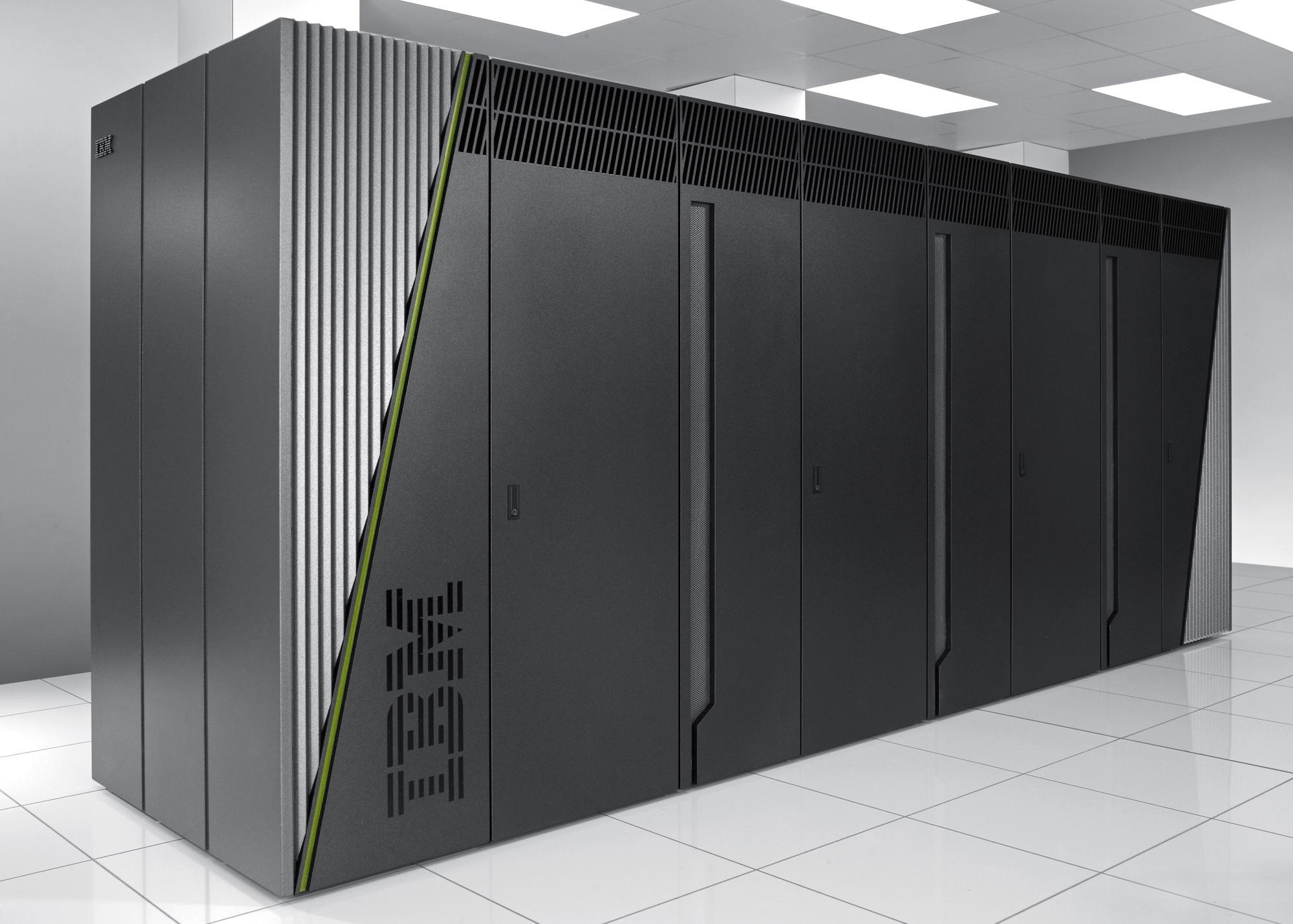 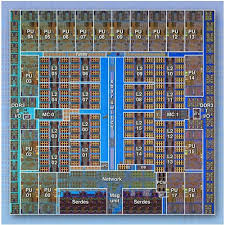 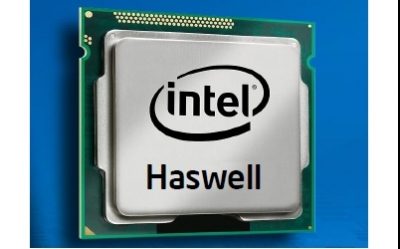 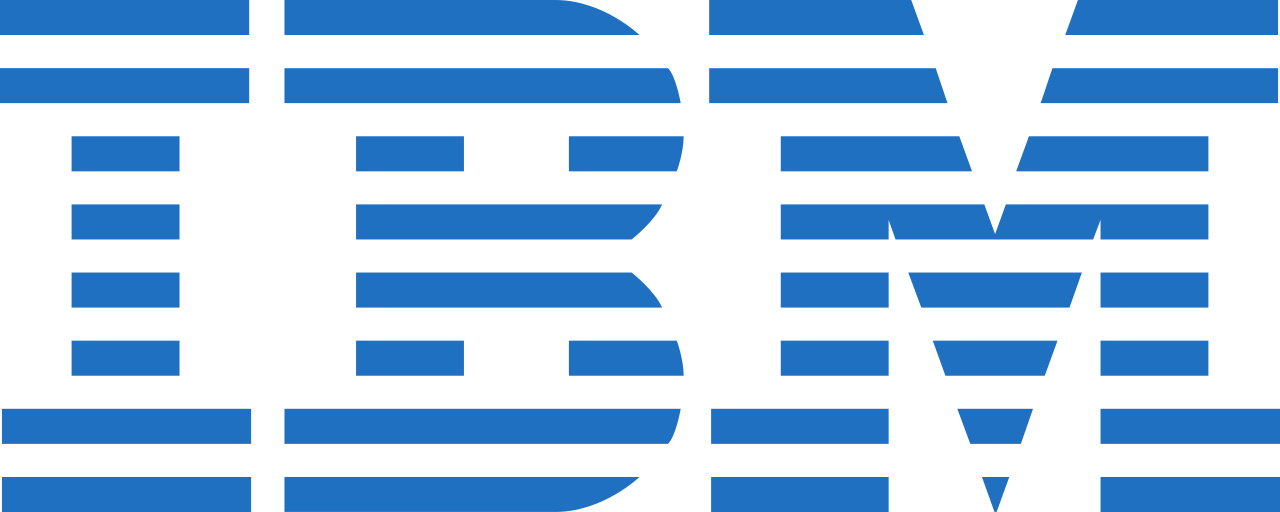 Blue Gene/Q
3
[Speaker Notes: Isn’t that Intel and IBM have already built HTM in their processors?]
Problem Solved?
HTM is limited…
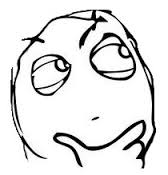 4
[Speaker Notes: However, is the problem really solved? Not so soon/fast…
Not so soon.
TODO: add references to support this argument.]
Problem Solved?
atomic {
    from.balance -= amount;
    to.balance += amount;
}
Best-effort HTM: no completion guarantee1
Performance penalty: short transactions2
Language-level support for atomic blocks: STM fallback
transaction
[1] I. Calciu et al. Invyswell: A Hybrid Transactional Memory for Haswell’s Restricted Transactional Memory. 
In PACT, 2014.
[2] R. M. Yoo et al. Performance Evaluation of Intel Transactional Synchronization Extensions for High-Performance Computing. In SC, 2013.
5
[Speaker Notes: Say it: It is still important to have efficient STM.
Transaction is long enough, they will never succeed in HTM.

It is possible for small transactions to not complete.

Existing HTMs are limited because it is only best effor HTM, so there is no completion guarantee for transaction. To get language-level support for atomic blocks, there has to be STM fallbacks for transactions that can’t complete. Furthermore, HTM’s performance on short transactions are not necessarily cheap.
Mike suggested to talk less about HTM’s limitations. I therefore can just say it is “best-effort”, need “language-level support for atomic blocks” and still has performance penalty especially for short transactions.
It is still important to have efficient STM.]
Software Transactional Memory Is Slow
Existing STMs add high overhead 1,2,3
[1] C. Cascaval et al. Software Transactional Memory: Why Is It Only a Research Toy?  In CACM, 2008
[2] A. Dragojevi´c, et al. Why STM Can Be More than a Research Toy. In CACM, 2011
[3] R. M. Yoo et al. Kicking the Tires of Software Transactional Memory: Why the Going Gets Tough. In SPAA, 2008.
6
[Speaker Notes: Say it : You can say “general purpose”, but don’t put it on the slide.
The other propoerties are scalability and semantic guarantees.  Other properties  other STM struggle to provide as well. The primary issue of prior STMs has been high overhead.


What about Software transactional memory. STM has been slow.
Software-only approaches slow programs by more than 2X (citation?)
Should we mention “STM is only a search toy?”
Though STM usually scales well, it is hard to recover performance from a radically inferior starting point.
Double checker does not motivate itself by saying other atomicity violation detection work has high overhead. How do you sell “strong progress-guarantee” and “strong semantics”? 
Make it hard to beat single-thread overhead(Don’t mention this as LarkTM merely beat single-thread execution as well. And on vortex, it can’t either.)
The difficulty here is there are STMs that add extremely low overhead, such as eager NOrec. STMs have been designed to cover different cases -- low conflicting rates, mostly reads, high conflicting...]
Software Transactional Memory Is Slow
Existing STMs add high overhead 1,2,3

Related challenges: scalability, progress guarantees, strong semantics
[1] C. Cascaval et al. Software Transactional Memory: Why Is It Only a Research Toy?  In CACM, 2008
[2] A. Dragojevi´c, et al. Why STM Can Be More than a Research Toy. In CACM, 2011
[3] R. M. Yoo et al. Kicking the Tires of Software Transactional Memory: Why the Going Gets Tough. In SPAA, 2008.
7
[Speaker Notes: Say it: You can say “furthermore, existing STMs struggle to….” In order to get good performance, they usually made a tradeoff  of between performance and other properties. often add even higher overhead to get good scalability, progress guarantes, and strong semantics, which are all important properties. 
You make a reasonable STM even if you give up scalability or semantics.]
Challenge
Expensive to detect conflicts
T1

atomic {
        …

    … = o.f;
 
    … = p.g;
        …

    o.f = …;

    p.g = …;
        …
}
T2
o.f = …
8
[Speaker Notes: Say it: can be less formal than "in the example on the slide ...“, just say “here”.
Because the possibility that one of them might conflict. The instrumentation itself needs to add synchronization.
Have to be conservative because there are some other transactions out there 

Try to do something here to motivate single-thread overhead.

Either add locks on the first access to an object or at global locks. Add synchronization overhead even in a single-thread context. 

There are several challenges in getting such a system. The first chanllenge is performance.
To detect or resolve any transactional conflicts, many STMs face the problem of detect and catch cross-thread dependences.
Prior work has come up with various approaches, but they typcially add high overhead, especially for short transactions.
(When you talk about any examples, you should focus on answering questions from both the McRT and Norec camps.)
It seems catching cross-thread dependence is not just a challenge for strong atomicity, but for weak atomic STM as well.]
Challenge
Expensive to detect conflicts
T1

atomic {
        …

    … = o.f;
 
    … = p.g;
        …

    o.f = …;

    p.g = …;
        …
}
T2
p.g = …
9
[Speaker Notes: Because the possibility that one of them might conflict. The instrumentation itself needs to add synchronization.
Have to be conservative because there are some other transactions out there 

Try to do something here to motivate single-thread overhead.

Either add locks on the first access to an object or at global locks. Add synchronization overhead even in a single-thread context. 

There are several challenges in getting such a system. The first chanllenge is performance.
To detect or resolve any transactional conflicts, many STMs face the problem of detect and catch cross-thread dependences.
Prior work has come up with various approaches, but they typcially add high overhead, especially for short transactions.
(When you talk about any examples, you should focus on answering questions from both the McRT and Norec camps.)
It seems catching cross-thread dependence is not just a challenge for strong atomicity, but for weak atomic STM as well.]
Challenge
Expensive to detect conflicts
T1

atomic {
        …

    … = o.f;
 
    … = p.g;
        …

    o.f = …;

    p.g = …;
        …
}
T2
t.k = …
10
[Speaker Notes: Because the possibility that one of them might conflict. The instrumentation itself needs to add synchronization.
Have to be conservative because there are some other transactions out there 

Try to do something here to motivate single-thread overhead.

Either add locks on the first access to an object or at global locks. Add synchronization overhead even in a single-thread context. 

There are several challenges in getting such a system. The first chanllenge is performance.
To detect or resolve any transactional conflicts, many STMs face the problem of detect and catch cross-thread dependences.
Prior work has come up with various approaches, but they typcially add high overhead, especially for short transactions.
(When you talk about any examples, you should focus on answering questions from both the McRT and Norec camps.)
It seems catching cross-thread dependence is not just a challenge for strong atomicity, but for weak atomic STM as well.]
Challenge
Expensive to detect conflicts
T1

atomic {
        …

    … = o.f;
 
    … = p.g;
        …

    o.f = …;

    p.g = …;
        …
}
T2
?
instrumentation
11
[Speaker Notes: Say it : Adds a lot of different kinds of instrumentation overhead or synchronization costs to object accesses that might not actually lead to conflicts during runtime

Its just a lot of different kinds of instrumentation overhead. It is not just the synchronization overhead. NOrec does not cause high synchronization cost.
In general, some STMs add sync costs per transaction rather than per access; you could just say that. (Also, I think you mean for accesses or object accesses, rather than for objects.)
Because the possibility that one of them might conflict. The instrumentation itself needs to add synchronization.
Have to be conservative because there are some other transactions out there 

Try to do something here to motivate single-thread overhead.

Either add locks on the first access to an object or at global locks. Add synchronization overhead even in a single-thread context. 

There are several challenges in getting such a system. The first chanllenge is performance.
To detect or resolve any transactional conflicts, many STMs face the problem of detect and catch cross-thread dependences.
Prior work has come up with various approaches, but they typcially add high overhead, especially for short transactions.
(When you talk about any examples, you should focus on answering questions from both the McRT and Norec camps.)
It seems catching cross-thread dependence is not just a challenge for strong atomicity, but for weak atomic STM as well.]
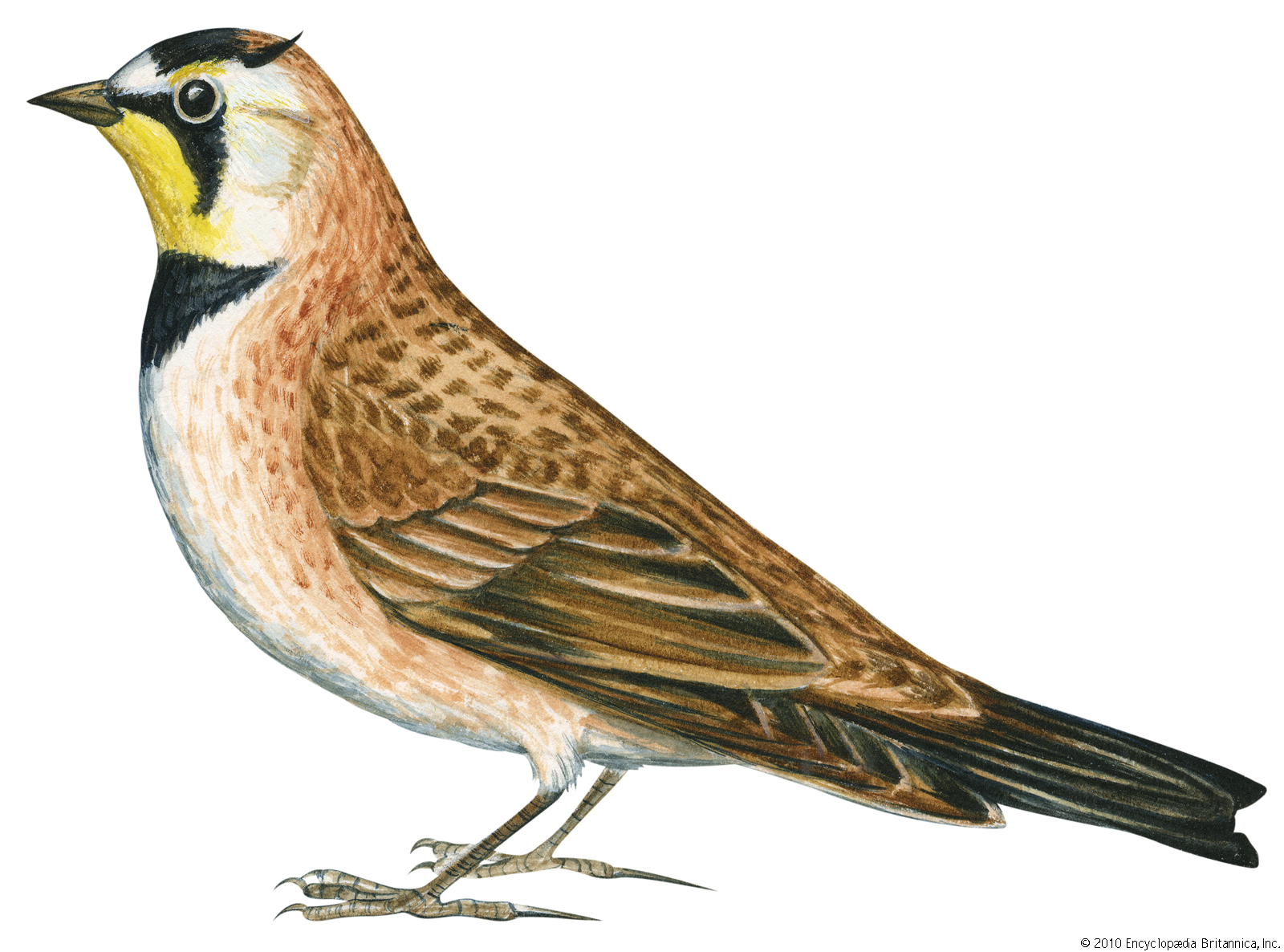 LarkTM
12
[Speaker Notes: Say it: “NOW”, I’ll tell you (connecting with the audience) about “OUR” STM.

TODO: try to add the following things:
Road map
Teaser]
LarkTM Contributions
Adds very low overhead

Achieves good scalability by using a hybrid approach

Provides strong progress guarantees

Provides strong atomicity
13
[Speaker Notes: (Use meta-language: storyline basic->hybrid)
say a little more meta-language about the hybrid approach ("... by using a hybrid approach that I'll tell you about later")?
It is too dry to simply say these four statements. Tell a story here: our system adds low overhead and it scales well for low-contention workloads, but it does not scale quite well for high-contention applications, I will later why there is such a problem and how we solve it by using a hybrid approach. 
“Say it: Our STM adds very low overhead …”
Instead of just considering performance and scalability, our STM also provides strong progress and strong atomicity naturally with low overhead, which both are important properties.

Say it: it provides strong atomicity “naturally with low overhead”
you can say *our* system to make it more clear
LarkTM significantly reduce single-thread overhead from more than 100% to 40%.
Cite Dan Grossman, and talk about their work’s limitations (Used baised writer locks, but not biased reader-writer locks. Not supporting RdSh cases very well, and it does not support properties) Memorize comparison work. Strong and concise.

Overall, the scalability is not great for a lot of programs, I’m going to tell you how we use a hybrid approach to improve the scalability. Furthermore, we provide strong progress guarantee and

Adds very low overhead, better than most existing high-performance STMs.]
Key Insight
Avoid high instrumentation costs by minimizing instrumentation costs for non-conflicting accesses
14
[Speaker Notes: Say it and pause.]
LarkTM Design
Per-object biased reader-writer locks1,2

Eager concurrency control

Piggybacking conflict detection and 
conflict resolution on lock transfers
1. M. D. Bond et al. Octet: Capturing and Controlling Cross-Thread Dependences Efficiently. In OOSPLA, 2013. 
2. B. Hindman and D. Grossman. Atomicity via Source-to-Source Translation. In MSPC, 2006.
15
[Speaker Notes: Say it: From a high-level design point of view, our system uses per-object…
Say it: Biased locking is an existing general technique.
Say it: With our design, there are a few benefits 
Say it:And finally although a bit unintuitive, our system picggybacks conflict detection and conflict resolution on lock transfers. I’ll later show you an example how that can be done.
Here I’ll talk a little more about the biased locking.
It does not support strong progress guarantee nor strong semantics.]
LarkTM Design
Per-object biased reader-writer locks1,2

Eager concurrency control

Piggybacking conflict detection and 
conflict resolution on lock transfers
Minimal instrumentation and synchronization for both transactional and non-transactional non-conflicting accesses
Does not release locks even if transactions commit
1. M. D. Bond et al. Octet: Capturing and Controlling Cross-Thread Dependences Efficiently. In OOSPLA, 2013. 
2. B. Hindman and D. Grossman. Atomicity via Source-to-Source Translation. In MSPC, 2006.
16
[Speaker Notes: Say it: From a high-level design point of view, our system uses per-object…
Say it: Biased locking is an existing general technique.
Say it: With our design, there are a few benefits, one is that it adds minimal instrumentation and synchronization for both transactional and non-transactional non-conflicting acceses. And unlikely many existing STMs, our STM does not need to release locks explicity if transactions finish.
Say it: My later example will show you why this woul work.]
Biased Locks
object o
lock state
f
17
[Speaker Notes: Say it: Before I walk through an example of how LarkTM performs concurrency control, I’ll briefly talk about biased lokcing for those who are not familiar with.
Say it: The basic idea of biased locking is quite simple. Here I show you a simplified layout of an object.]
Biased Locks
object o
lock state
∈ {WrExT, RdExT, RdSh}
f
18
[Speaker Notes: Say it: Each object uses one of its header word to maintain a lock state, which keep tracks of the owner of the object. Each lock state can be in one of the following three states: WrEx, RdEx, and RdSh.
Each state supports a set of allowed accesses on the objects with out adding synchronization cost.
Don’t mention state transfer and coordination. 

Jump to an example to explain things. Introduce a state diagram takes a lot of time.

Then we get a problem since T1 does not use any synchronization for its state check, T2 needs to do perform the synchronization.

The rectangle in the middle represents the object o, and object is initially in the WrExT1 state.
To explain how our coordination works, we can start from a simple scenario that T1 first read or write o.f at WrEx(T1) state, then T2 tries to write to o.f, but since T2 is competitor, it needs to coordinate with T1 to get the permission to proceed to actually access object o.
You don’t need to create an animation. You can show the process by using several slides. 
Coordination are complex:
Must provide rules to correctly order individual loads/stores]
Multi-thread Execution
T2
T1
object o
lock state
WrExT1
f
Time
19
[Speaker Notes: Say it: Now I’ll show you how our system detects and resolve transactional conflict when there are multiple threads.
During runtime, there could be multiple threads.]
Multi-thread Execution
T2
T1
object o
transaction start
lock state
WrExT1
txn id: 42
last txn
o.f = 1
f
Time
20
[Speaker Notes: The rectangle in the middle represents the object o, and object is initially in the WrExT1 state.
To explain how our coordination works, we can start from a simple scenario that T1 first read or write o.f at WrEx(T1) state, then T2 tries to write to o.f, but since T2 is competitor, it needs to coordinate with T1 to get the permission to proceed to actually access object o.
You don’t need to create an animation. You can show the process by using several slides. 
Coordination are complex:
Must provide rules to correctly order individual loads/stores]
Multi-thread Execution
T2
T1
object o
transaction start
lock state
WrExT1
txn id: 42
last txn
42
o.f = 1
f
update
Time
21
[Speaker Notes: Say it: Mention here for RdSh, we use “per-thread” hash table to store reader’s accessing txn information.

To explain how our coordination works, we can start from a simple scenario that T1 first read or write o.f at WrEx(T1) state, then T2 tries to write to o.f, but since T2 is competitor, it needs to coordinate with T1 to get the permission to proceed to actually access object o.
You don’t need to create an animation. You can show the process by using several slides. 
Coordination are complex:
Must provide rules to correctly order individual loads/stores]
Multi-thread Execution
T2
T1
object o
transaction start
lock state
WrExT1
txn id: 42
last txn
42
o.f = 1
f
undo log
add
…
o.f
Time
22
[Speaker Notes: Say it: T1 would also add the write o.f into a thread-local undo log in case T1’s transaction needs to abort.

To explain how our coordination works, we can start from a simple scenario that T1 first read or write o.f at WrEx(T1) state, then T2 tries to write to o.f, but since T2 is competitor, it needs to coordinate with T1 to get the permission to proceed to actually access object o.
You don’t need to create an animation. You can show the process by using several slides. 
Coordination are complex:
Must provide rules to correctly order individual loads/stores]
Multi-thread Execution
T2
T1
object o
transaction start
lock state
WrExT1
txn id: 42
last txn
42
update
o.f = 1
f
1
…
Time
23
[Speaker Notes: To explain how our coordination works, we can start from a simple scenario that T1 first read or write o.f at WrEx(T1) state, then T2 tries to write to o.f, but since T2 is competitor, it needs to coordinate with T1 to get the permission to proceed to actually access object o.
You don’t need to create an animation. You can show the process by using several slides. 
Coordination are complex:
Must provide rules to correctly order individual loads/stores]
Multi-thread Execution
T2
T1
object o
transaction start
lock state
WrExT1
txn id: 42
last txn
42
o.f = 1
f
1
o.f = 2
…
Time
24
[Speaker Notes: Say it: Now, if there is another thread T2]
Multi-thread Execution
T2
T1
object o
transaction start
lock state
WrExT1
txn id: 42
last txn
42
o.f = 1
   …
   …
f
1
o.f = 2
…
Problem!
Time
No synchronization on T1’s accesses to o
25
[Speaker Notes: Say it: since T1 only adds the minimal instrumentation cost on o and does not add any synchronization cost on o, T2 can’t simply acquire the lock on o, since T1 might be still accessing o while T2 is acquiring the lock.]
Multi-thread Execution
T2
T1
object o
transaction start
lock state
WrExT1
txn id: 42
last txn
42
o.f = 1
   …
   …
f
1
o.f = 2
…
Time
T2 starts coordination
26
[Speaker Notes: To explain how our coordination works, we can start from a simple scenario that T1 first read or write o.f at WrEx(T1) state, then T2 tries to write to o.f, but since T2 is competitor, it needs to coordinate with T1 to get the permission to proceed to actually access object o.
You don’t need to create an animation. You can show the process by using several slides. 
Coordination are complex:
Must provide rules to correctly order individual loads/stores]
Coordination
T2
T1
object o
transaction start
lock state
IntT2
txn id: 42
last txn
update
42
o.f = 1
   …
   …
f
1
o.f = 2
…
Time
27
[Speaker Notes: Say it: This state simplifies our protocol by preventing other thread from accessing object o while T2 is coordinating with T1.]
Coordination
T2
T1
object o
transaction start
lock state
IntT2
txn id: 42
last txn
42
o.f = 1
   …
   …
f
1
o.f = 2
…
request
Time
28
[Speaker Notes: Say it: T1 might be still executing its own instructions.
To explain how our coordination works, we can start from a simple scenario that T1 first read or write o.f at WrEx(T1) state, then T2 tries to write to o.f, but since T2 is competitor, it needs to coordinate with T1 to get the permission to proceed to actually access object o.
You don’t need to create an animation. You can show the process by using several slides. 
Coordination are complex:
Must provide rules to correctly order individual loads/stores]
Coordination
T2
T1
object o
transaction start
lock state
IntT2
txn id: 42
last txn
42
o.f = 1
   …
   …
f
1
o.f = 2
…
safe point
request
… = o.f
Time
safe point
29
[Speaker Notes: T1, might not respond the request immediately, but execute until it executes a safe point. A safe point is a point that a thread is definitely not accessing an object.
Say it: they occur frequently in the code. They occur everywhere.
It executes a safe point. (Not “enter” a safe point).
Say it: Here I’m going to introduce an important concept called safe points. A thread can temporarily suspend in the safe point to handle and respond other threads’ requests. Safe points are added by compiler and occurs frequenty in the code, and they could be at method entries, returns, loop backedges, system calls, IO, lock acquires, etc.
(Don’t mention lock acuiqre, hmm, in fact, you could, this lock acquire is Octet lock acquire.)
Our safe points are similar to the GC points.
To explain how our coordination works, we can start from a simple scenario that T1 first read or write o.f at WrEx(T1) state, then T2 tries to write to o.f, but since T2 is competitor, it needs to coordinate with T1 to get the permission to proceed to actually access object o.
You don’t need to create an animation. You can show the process by using several slides. 
Coordination are complex:
Must provide rules to correctly order individual loads/stores]
Coordination
T2
T1
object o
transaction start
lock state
IntT2
txn id: 42
last txn
42
o.f = 1
   …
   …
f
1
o.f = 2
…
safe point
request
… = o.f
Time
safe point
Detecting
Conflicts
30
[Speaker Notes: Say it: After a thread executes a safe point, if it sees incoming/pending requests from other threads, it would detect transactional conflicts.
Then it would actually do the work by performing conflict detection.
Just say it “here is the request gets handled”.
Execute a safe point, and detect whether there is a transactional conflict.
To explain how our coordination works, we can start from a simple scenario that T1 first read or write o.f at WrEx(T1) state, then T2 tries to write to o.f, but since T2 is competitor, it needs to coordinate with T1 to get the permission to proceed to actually access object o.
You don’t need to create an animation. You can show the process by using several slides. 
Coordination are complex:
Must provide rules to correctly order individual loads/stores]
A Transactional Conflict
T2
T1
object o
transaction start
lock state
IntT2
txn id: 42
last txn
42
o.f = 1
   …
   …
f
1
o.f = 2
…
safe point
request
… = o.f
Time
detected
conflicts
Resolving
Conflicts
safe point
Detecting
Conflicts
Contention Management
31
[Speaker Notes: Based on the last accessing txn information we maintained, the contention management policy would decide which thread to abort to resolve the transactional conflict. Resolve the conflict by reverting writes and the runtime states.]
Not A Transactional Conflict
T2
T1
object o
lock state
IntT2
last txn
42
…
    …
    …
f
1
o.f = 2
…
transaction start
request
txn id: 43
Time
safe 
point
safe point
Detecting
Conflicts
no conflict
32
[Speaker Notes: Say it: need to say that the tx id word (which needs to be permanently labeled) is used to tell that the tx is no longer ongoing.]
Coordination
T2
T1
object o
transaction start
lock state
IntT2
txn id: 42
last txn
42
o.f = 1
   …
   …
f
1
o.f = 2
…
request
… = o.f
Time
safe point
Detecting
Conflicts
33
[Speaker Notes: Say it: (Meta) Come back to the coordination. Or no matter whether there is a transactional conflicts or not, T1 would respond T2’s request.
To explain how our coordination works, we can start from a simple scenario that T1 first read or write o.f at WrEx(T1) state, then T2 tries to write to o.f, but since T2 is competitor, it needs to coordinate with T1 to get the permission to proceed to actually access object o.
You don’t need to create an animation. You can show the process by using several slides. 
Coordination are complex:
Must provide rules to correctly order individual loads/stores]
Coordination
T2
T1
object o
transaction start
lock state
IntT2
txn id: 42
last txn
42
o.f = 1
   …
   …
f
1
o.f = 2
…
request
… = o.f
Time
waiting
safe point
Detecting
Conflicts
response
34
[Speaker Notes: T2 would wait until it receives the response.]
Strong Progress Guarantees
T2
T1
object o
transaction start
lock state
IntT2
txn id: 42
last txn
42
o.f = 1
   …
   …
f
1
o.f = 2
…
request
… = o.f
Time
waiting
safe point
Detecting
Conflicts
response
may abort
may abort
35
[Speaker Notes: Mention that either one could abort when there is a transactional conflict, we manage to provide strong progress guarantee by using age-based contention management policy, which can make sure that earlier started transactions can finish first before later started transactions.
This is how we support strong progress guarantee because we allow either transaction to abort and retry.
T2 after receiving the response, can choose to abort. However, T1 can also choose to abort when it leaves the safe point.
Say it:This is also how we provide starvation free and livelock free using age-based contention management policy.
did you mention age-based contention management?

Say it: Say our goal of strong progress guarantees are achieved. 
Tell ppl this is important : This allows either txn to abort, ultimately (this is why we provide) allow strong progress guarantee. Age-based contention management. 
Mention starvation / livelock freedom.]
Strong Progress Guarantees
T2
T1
object o
transaction start
lock state
IntT2
txn id: 42
last txn
42
o.f = 1
   …
   …
f
1
o.f = 2
…
request
… = o.f
Time
waiting
safe point
Detecting
Conflicts
response
may abort
may abort
Starvation and livelock freedom
36
[Speaker Notes: Mention that either one could abort.
This is how we support strong progress guarantee because we allow either transaction to abort and retry.

Say it:This is also how we provide starvation free and livelock free using age-based contention management policy.
did you mention age-based contention management?

Say it: Say our goal of strong progress guarantees are achieved. 
Tell ppl this is important : This allows either txn to abort, ultimately (this is why we provide) allow strong progress guarantee. Age-based contention management. 
Mention starvation / livelock freedom.]
Strong Atomicity Semantics
T2
T1
object o
transaction start
lock state
IntT2
transaction start
txn id: 42
last txn
42
transactional access
o.f = 1
   …
   …
f
1
o.f = 2
…
request
… = o.f
Time
waiting
safe point
Detecting
Conflicts
response
abort
Transactional vs. Transactional Conflict
37
[Speaker Notes: Say it: After introducing how we provide strong progress guarantee, I will now explain how we provide strong atomicity.
Strong atomicity is usually considered not worthwhile because the extra overhead it adds. 
To provide strong atomicity, we need to resolve not only transactional vs. transactional conflicts, we need to resolve conflicts between transactional and non-transactional accesses.]
Strong Atomicity Semantics
T2
T1
object o
transaction start
lock state
IntT2
transaction start
txn id: 42
last txn
42
transactional access
o.f = 1
   …
   …
f
1
o.f = 2
…
request
… = o.f
retry
Time
waiting
safe point
Detecting
Conflicts
response
abort
Transactional vs. Transactional Conflict
38
[Speaker Notes: To explain how our coordination works, we can start from a simple scenario that T1 first read or write o.f at WrEx(T1) state, then T2 tries to write to o.f, but since T2 is competitor, it needs to coordinate with T1 to get the permission to proceed to actually access object o.
You don’t need to create an animation. You can show the process by using several slides. 
Coordination are complex:
Must provide rules to correctly order individual loads/stores]
Strong Atomicity Semantics
T2
T1
object o
transaction start
lock state
IntT2
txn id: 42
non-transactional
access
last txn
42
o.f = 1
   …
   …
f
1
o.f = 2
…
request
… = o.f
Time
waiting
safe 
point
safe point
Detecting
Conflicts
response
abort
Transactional vs. Non-transactional Conflict
39
[Speaker Notes: To explain how our coordination works, we can start from a simple scenario that T1 first read or write o.f at WrEx(T1) state, then T2 tries to write to o.f, but since T2 is competitor, it needs to coordinate with T1 to get the permission to proceed to actually access object o.
You don’t need to create an animation. You can show the process by using several slides. 
Coordination are complex:
Must provide rules to correctly order individual loads/stores]
Strong Atomicity Semantics
T2
T1
object o
transaction start
lock state
IntT2
txn id: 42
non-transactional
access
last txn
42
o.f = 1
   …
   …
f
1
o.f = 2
…
request
… = o.f
Time
waiting
retry
safe point
Detecting
Conflicts
response
abort
Transactional vs. Non-transactional Conflict
40
[Speaker Notes: T2 needs to retry or wait at its own non-transactional access.]
Strong Atomicity Semantics
T2
T1
T1
o.f = 2
transaction end
request
safe point
Time
response
… =  o.f
non-transactional
access
o.f = …
Non-transactional accesses  short transactions
    no setting up/tearing down cost
41
[Speaker Notes: Since a non-transactional can detect conflicts with other on-going transactions and can retry itself, non-transactional accesses can be thought of as very short transactions that contains only one memory access, “except” that there is no transaction setting up and tearing down cost. And a thread also does not need to acquire and release locks for these short transactions as long as their biased lock has already been held.]
No Transactional Conflict
T2
T1
object o
lock state
IntT2
transaction start
last txn
42
f
txn id: 51
1
o.f = 2
…
transaction end
request
Time
waiting
safe point
Detecting
Conflicts
response
42
[Speaker Notes: Back to the coordination, Suppose after retry, T1 has committed its transaction, and there is no conflicts between T1 and T2.]
No Transactional Conflict
T2
T1
acquire
lock
object o
lock state
WrExT2
transaction start
last txn
42
f
txn id: 51
1
o.f = 2
…
transaction end
request
Time
waiting
safe point
Detecting
Conflicts
response
43
[Speaker Notes: To explain how our coordination works, we can start from a simple scenario that T1 first read or write o.f at WrEx(T1) state, then T2 tries to write to o.f, but since T2 is competitor, it needs to coordinate with T1 to get the permission to proceed to actually access object o.
You don’t need to create an animation. You can show the process by using several slides. 
Coordination are complex:
Must provide rules to correctly order individual loads/stores]
No Transactional Conflict
T2
T1
object o
lock state
WrExT2
transaction start
last txn
51
update
f
txn id: 51
2
o.f = 2
…
add
transaction end
undo log
request
o.f
Time
waiting
safe point
Detecting
Conflicts
response
44
[Speaker Notes: To explain how our coordination works, we can start from a simple scenario that T1 first read or write o.f at WrEx(T1) state, then T2 tries to write to o.f, but since T2 is competitor, it needs to coordinate with T1 to get the permission to proceed to actually access object o.
You don’t need to create an animation. You can show the process by using several slides. 
Coordination are complex:
Must provide rules to correctly order individual loads/stores]
No Transactional Conflict
T2
T1
object o
lock state
WrExT2
transaction start
last txn
51
f
txn id: 51
2
o.f = 2
…
transaction end
undo log
request
o.f
Time
waiting
safe point
Detecting
Conflicts
response
o.f = 2
Two versions of coordination protocol
45
[Speaker Notes: In some cases, T1 would be in a blocking state while T2 is coordinating with T1, in that case, T2 would do the work by performing conflict detection and conflict resolution. We therefore provide two ways to do the coordination in our paper.]
LarkTM-O
Adds very low overhead and scales well for low-contention cases
46
[Speaker Notes: Say it: so far, what I have shared with you is called LarkTM-O.
Meta language: first mention that our goal has achieved (low overhead, scale well on low-contention)

Say it: LarkTM-O adds low overhead and scales well for low contention workloads, but can suffer scalability degradation for high contention workloads.]
High-Contention Applications
T2
T1
…
o.f = …
txn: 42
… = o.f
    …
    …
o.f = …
    …
txn: 51
Time
…
… = o.f
    …

    …
o.f = …
txn: 43
… = o.f
    …
    …
o.f = …
    …
txn: 52
47
[Speaker Notes: To explain how our coordination works, we can start from a simple scenario that T1 first read or write o.f at WrEx(T1) state, then T2 tries to write to o.f, but since T2 is competitor, it needs to coordinate with T1 to get the permission to proceed to actually access object o.
You don’t need to create an animation. You can show the process by using several slides. 
Coordination are complex:
Must provide rules to correctly order individual loads/stores]
High-Contention Applications
T2
T1
…
o.f = …
txn: 42
request
… = o.f
    …
    …
o.f = …
    …
txn: 51
safe point
response
Time
…
… = o.f
    …

    …
o.f = …
request
safe point
response
txn: 43
… = o.f
    …
    …
o.f = …
    …
txn: 52
request
48
[Speaker Notes: "roughly speaking" / "as an example" / "not a hard and fast rule" -- say something like that, or it seems like some kind of rule :)
Say it: The problem is it adds a lot of overhead.
Say it: This is a problem because coordination is expensive and it can add a lot of overhead.

Though the Basic LarkTM adds very low overhead, when contention is high, frequent coordination can still bring the performance. 
Mention that 1% conflicting accesses can lead to significant (100%) overhead increase. (Pause)

LarkTM adds low overhead and scales well for low contention workloads, but can suffer scalability degradation for high contention workloads.]
LarkTM-S
Handling High Contention
49
[Speaker Notes: Say it: to solve this problem

S here stands for scalability.]
LarkTM-S: Hybrid with Traditional Locking
T2
T1
…
o.f = 1
o causes high contention
txn: 42
… = o.f
    …
    …
o.f = …
    …
txn: 51
Time
…
… = o.f
    …

    …
o.f = …
txn: 43
… = o.f
    …
    …
o.f = …
    …
txn: 52
50
[Speaker Notes: Say it: The idea is to hybrid LarkTM-O’s approach with traditional locking approach.
Say it: Mention profiling.]
LarkTM-S: Hybrid with Traditional Locking
T2
T1
…
o.f = 1
txn: 42
… = o.f
    …
    …
o.f = …
    …
txn: 51
Time
…
… = o.f
    …

    …
o.f = …
txn: 43
… = o.f
    …
    …
o.f = …
    …
txn: 52
51
[Speaker Notes: Don’t say: Don’t say anything about the Intel in this stage (since there is the citation issue). In fact, since we have multiple options for the traditional locking.
More conservatively perform concurrency control on these high contention objects
Say it: We will use traditional locking concurrency control for these objects, but not for other objects.]
Comparison Of Concurrency Control
1 B. Saha et al. McRT-STM: A High Performance Software Transactional Memory System for a Multi-Core Runtime. In PPoPP, 2006.
2 T. Shpeisman et al. Enforcing Isolation and Ordering in STM. In PLDI, 2007.
3 L. Dalessandro et al. NOrec: Streamlining STM by Abolishing Ownership Records. In PPoPP,  2010.
52
[Speaker Notes: (First) The traditional locking mechanism I use in our work to hybrid is McRT and its extended strong atomicity version, which I informally call it IntelSTM.
In the following few slides, I will compare their features and properties.

We chose IntelSTM because it is also a strong atomicity STM, scales reasonably well. Though it could add high instrumentation costs on read due to read validation, it only adds synchronization costs on writes.
Don’t say it: NOrec -- "we also introduce another STM" -- don't say that; it's confusing; it's not ours :) -- be very clear about where it came from
Say it: here, and I also include an existing STM called NOrec, which is a another high-performance STM.

Don’t say it: "2-phase locking" -- don't say that -- Lark does that, too]
Comparison Of Instrumentation
except redundant accesses
53
[Speaker Notes: Non-red accesses -> All transactional and non-transactional accesses except those that are identified as redundant by static intra-procedure analysis. accesses (or something like that)
Norec can avoid instrumenting redundant transactional writes?]
Comparison Of Progress Guarantees
54
[Speaker Notes: Say it: briefly say something (again) about being able to use age-based contention management]
Comparison Of Semantics
55
[Speaker Notes: Livelock free
None
Livelock and starvation free
Livelock and starvation free]
Implementation
LarkTM-O, LarkTM-S, IntelSTM (McRT), and NOrec
Developed in Jikes RVM 3.1.3
All STMs share features as much as possible (e.g., inlining decisions, redundant barrier analysis, name-mangling)
Source code publicly available on                                                 the Jikes RVM Research Archive
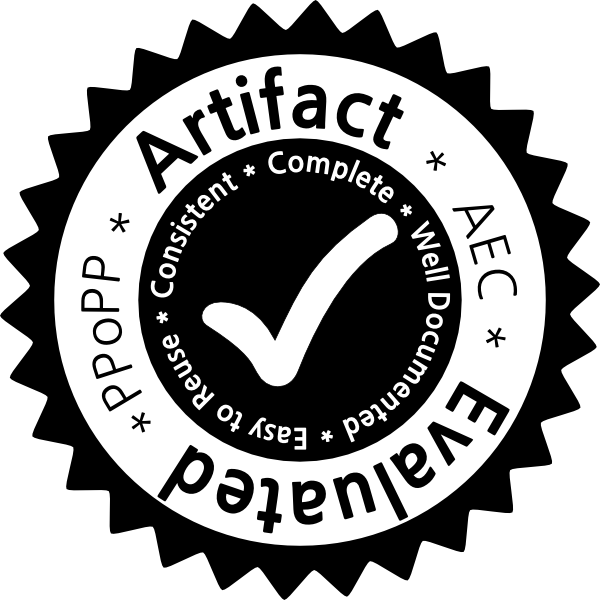 56
[Speaker Notes: We implemented two version of LarkTM, a strong atomicity version of McRT, and Norec. We implemented these STMs in Jikes 3.1.3, and all STMs share features as much as possible.
Talk about implementation after the hybrid approach.
to duplicate methods for differentiated instrumentation based on different calling context.]
Evaluation Methodology
TM programs
STAMP benchmarks

STM comparison
Norec
IntelSTM
LarkTM-O
LarkTM-S

Platform
Eight 8-core processors (AMD Opteron 6272)
Four 8-core processors (Intel Xeon E5-4620)
57
[Speaker Notes: Say it: need to say that we focus on 8 threads (missing); explain why in one sentence; you can say we give more details in the paper (it's a reasonable time to say more details are in the paper) we run on two platform, none of them scale well because benchmark, platform limitations.
For the platform representing the results in the talk, put in bold and say that you'll show results for that platform, and the paper also has results for the other platform and they're pretty similar.We evaluated our STMs with STAMP benchmarks on both Intel and AMD processors.]
Single-Thread Performance
58
[Speaker Notes: We first take a look at the single-thread performance. Overall, LarkTM adds only 40% overhead.
It seems both double-checker and Octet use excel’s table to show the results.]
Single-Thread Performance
610
59
[Speaker Notes: On average Norec adds around 180% overhead. It can adds low overhead when there are few transactional accesses.]
Single-Thread Performance
2870
610
60
[Speaker Notes: Don’t say: I think you're focusing too much on strong atomicity vs. weak atomicity for NOrec versus IntelSTM but those are probably not the primary differences! Talk about strong vs. weak atomicity secondarily; talk about concurrency control differences primarily
Don’t say: Don't say that IntelSTM adds more overhead than NOrec because of strong atomicity. That's not the primary/only reason.
Intel STM, which needs to instrument all program accesses to provide storng atomicity adds about 230% overhead. For some benchmarks, read validation can adds high overhead for very large transactions.]
Single-Thread Performance
2870
610
61
[Speaker Notes: LarkTM-O, avoids most synchronization overhead, adds significantly lower overhead.]
Single-Thread Performance
2870
610
62
[Speaker Notes: Say it: The hybrid LarkTM, adds more overhead since parts of its high contention accesses use IntelSTM’s barriers. However, it is still lower than other STMs.
Say it: briefly explain why LarkTM-S adds more overhead; in general, need to come up with something meaningful but brief to say about each result :)
In general, Norec’s overhead mostly comes from read inspection for the redo log and maintaining value validation log, and IntelSTM’s overhead comes from maintaining version validation log.]
Single-Thread Performance
2870
610
73%
40%
63
[Speaker Notes: Say it: From this graph, I hope it is clear that LarkTM indeed adds low-overhead.]
Speedup Geomean
64
[Speaker Notes: I’ll also show you the speedup/scalability result.
etc. - on speedup graphs, use bold line at speedup of 1, and explain that it's the single-thread, non-STM performance]
Speedup Geomean
65
[Speaker Notes: IntelSTM, again, scales well, but because of its low speedup with 1 thread, it again has difficulty to beat the single-thread performance.]
Speedup Geomean
66
[Speaker Notes: Don’t say: don't say "has the highest starting point" -- that's not really clear -- say "has the lowest overhead and thus the highest single-thread speedup on this graph“
It does not scale that well from 1 to 2 threads, mainly because the coordination overhead added from 1 to 2 threads. This degradation gradually gets compensated by adding more threads.]
Speedup Geomean
67
[Speaker Notes: LarkTM-S, hybirdizing LarkTM-O and IntelSTM’s locking mechanism, manages to overcome the scalability degradation and achieves the best overall performance.
Say it: At least say:
LarkTM-O has the lowest overhead
LarkTM-S achieves the best overall performance
(We moved what was originally in the conclusion part to here)]
Toward Practical STM
Low instrumentation overhead
68
[Speaker Notes: So in all, the message I’m trying to share with you here is it is possible to make STM practical by building a STM that has low-overhead, scales well, and provide strong progress guarantees and strong semantics.]
Toward Practical STM
scales well
Low instrumentation overhead
69
[Speaker Notes: So in all, the message I’m trying to share with you here is it is possible to make STM practical by building a STM that has low-overhead, scales well, and provide strong progress guarantees and strong semantics.]
Toward Practical STM
scales well
Strong progress guarantees
Low instrumentation overhead
70
[Speaker Notes: So in all, the message I’m trying to share with you here is it is possible to make STM practical by building a STM that has low-overhead, scales well, and provide strong progress guarantees and strong semantics.]
Toward Practical STM
scales well
Strong progress guarantees
Strong semantics
Low instrumentation overhead
71
[Speaker Notes: So in all, the message I’m trying to share with you here is it is possible to make STM practical by building a STM that has low-overhead, scales well, and provide strong progress guarantees and strong semantics.]
Toward Practical STM
scales well
Strong progress guarantees
Strong semantics
Low instrumentation overhead
Thank you
72
[Speaker Notes: Thank you for attending the talk.]